Presented by Luke J Schranz
Sevier Orogenic Belt in Nevada and Utah
Richard Lee Armstrong, 1968
Cretaceous to early Miocene Unconformity
N
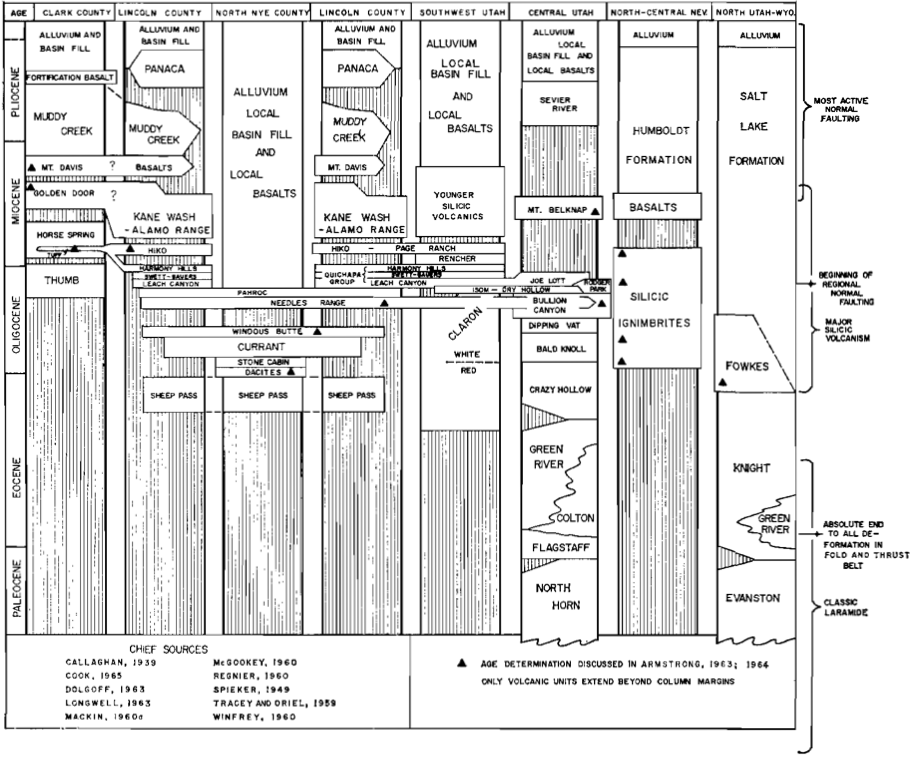 Pre-Tertiary data points
N
Pre-Tertiary paleogeographic reconstruction
N
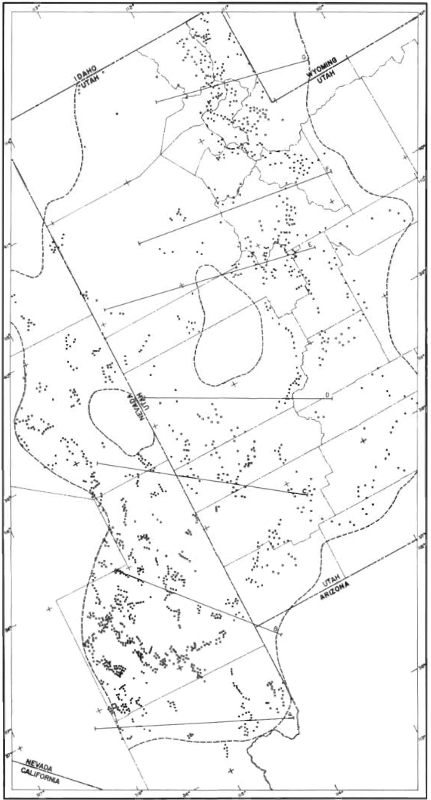 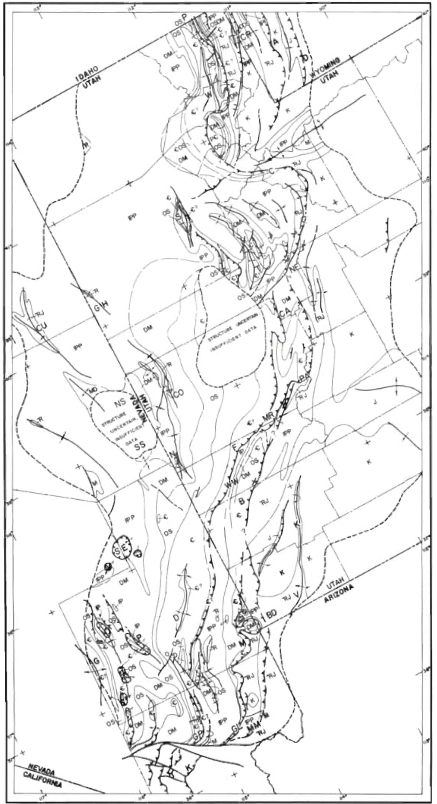 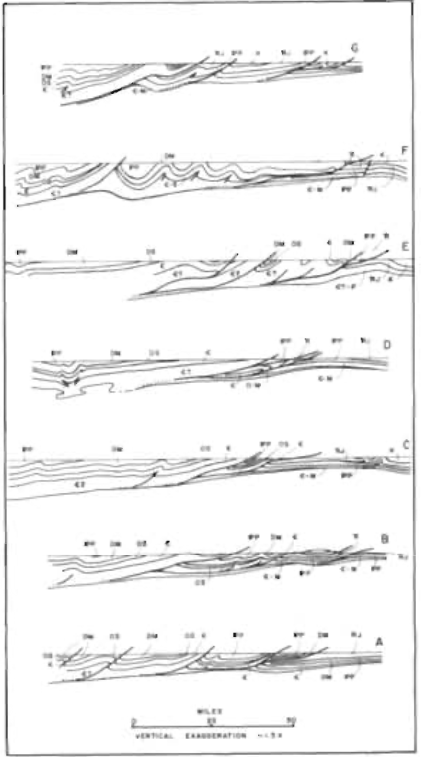 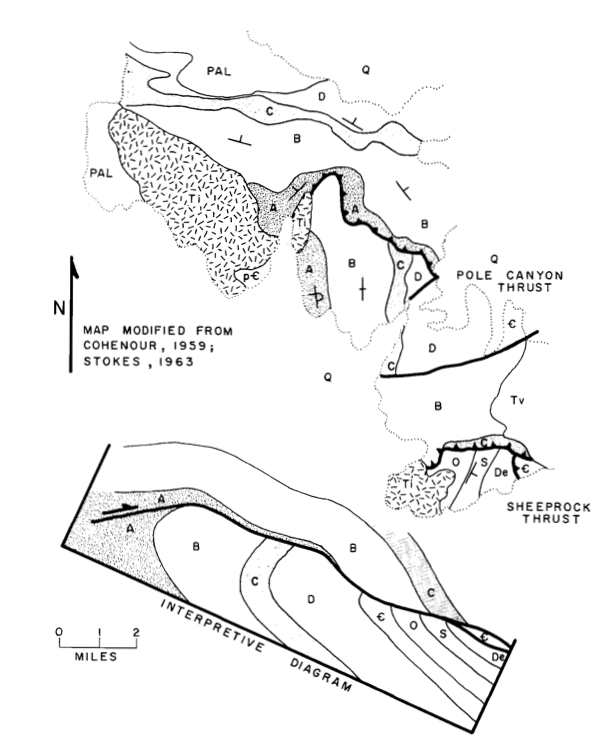 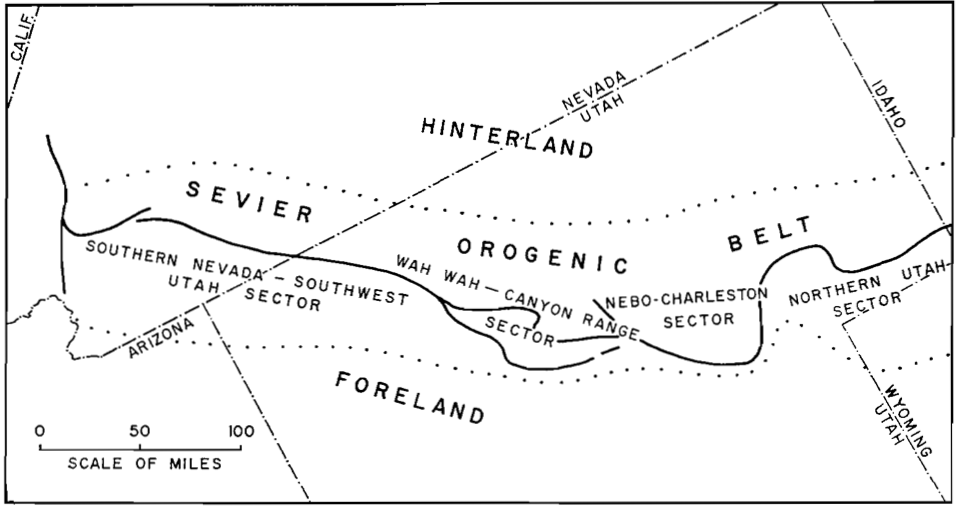 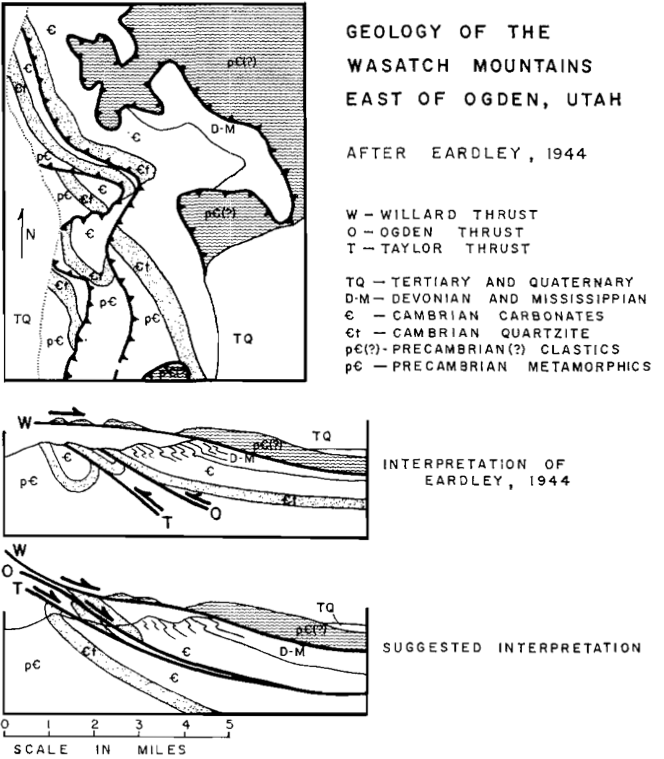 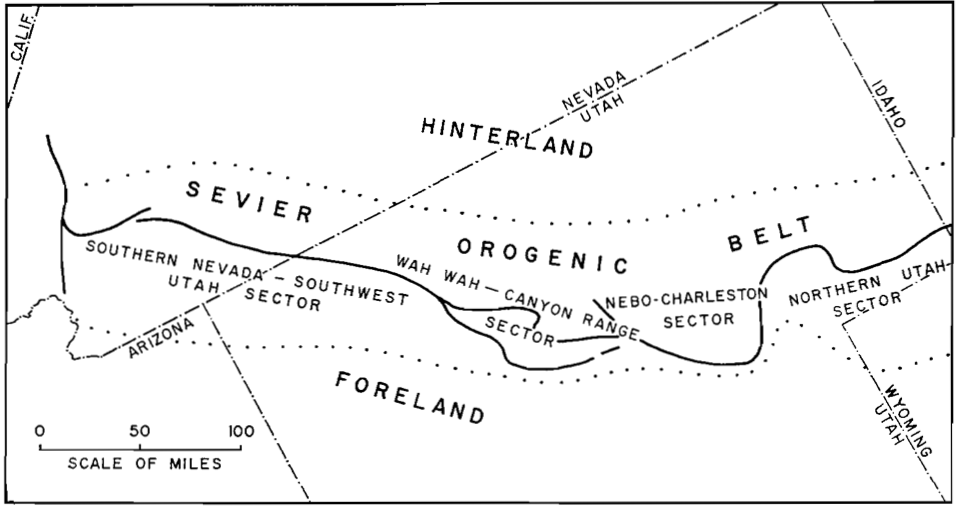 40 miles minimum of thrusting in Sevier belt

60 miles for a reasonable estimate
Style of deformation
30,000-40,000’ of strata behaved competently over their entire thickness (on larger thrusts)
Cambrian shales provide major weakness for thrust movement
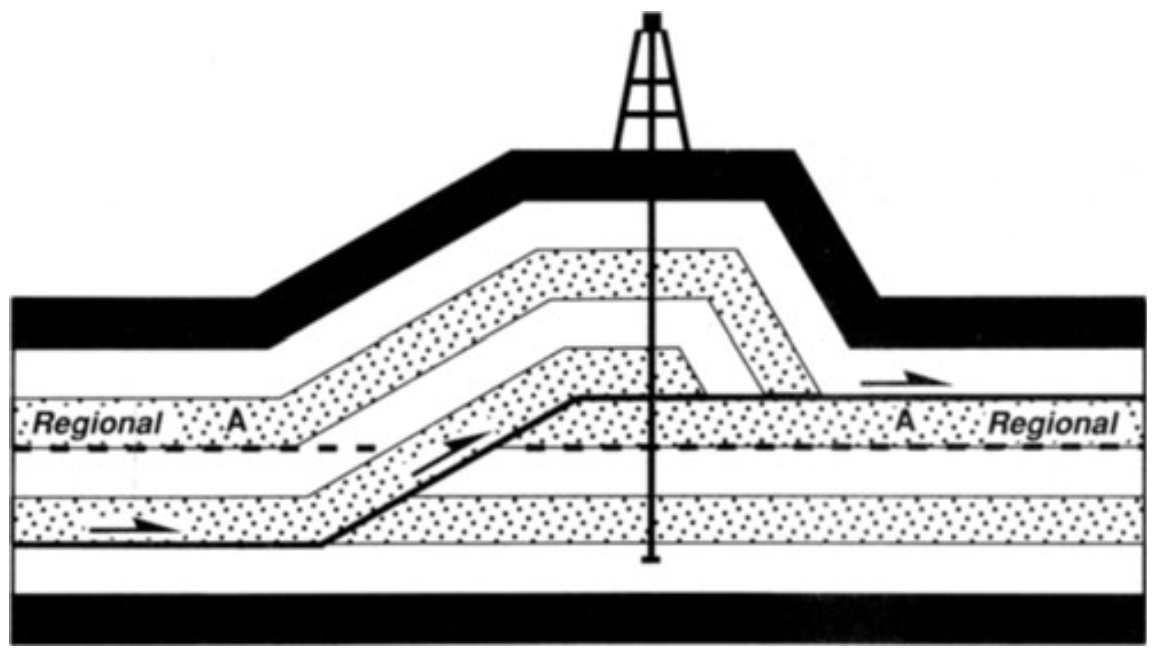 Cretaceous sedimentation as additional evidence
Wikipedia
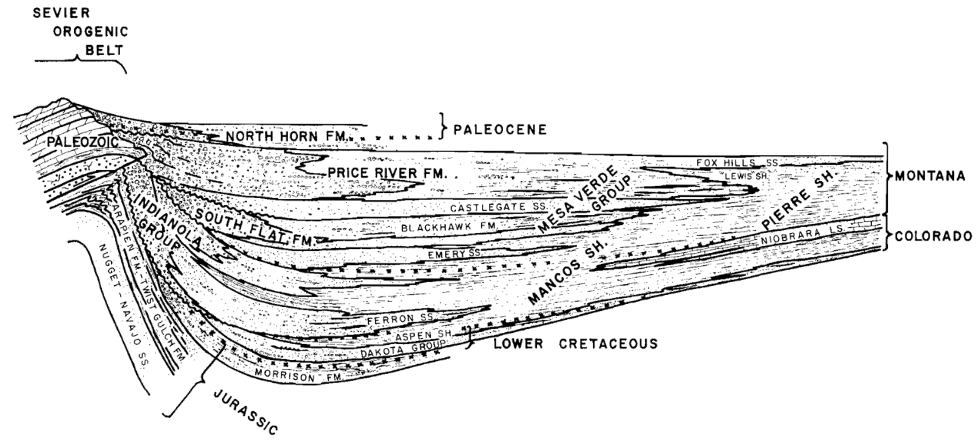 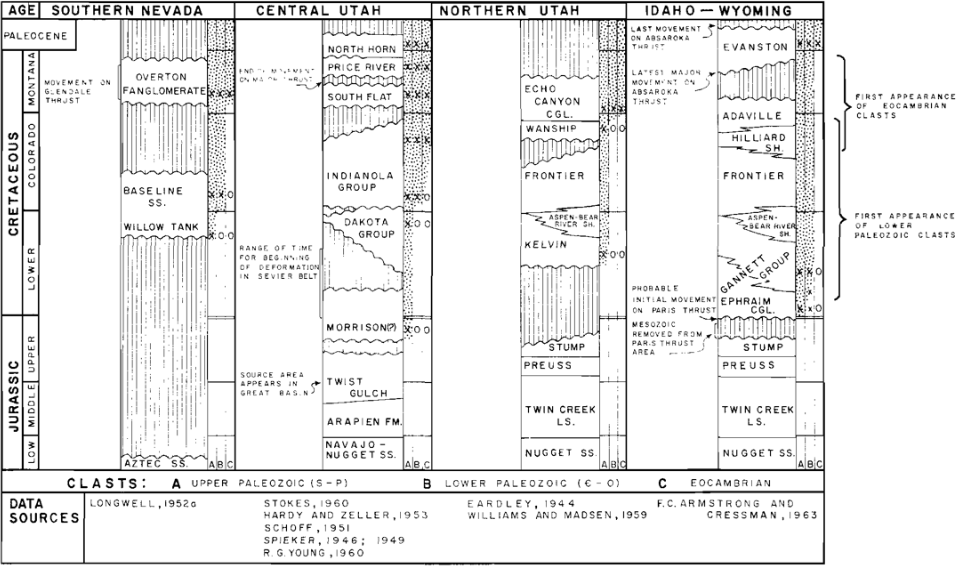 Summary
Late Jurassic through Cretaceous deformation

Youngest structures are to the east

Notable differences between Sevier and Laramide orogenies - these should not be lumped or confused
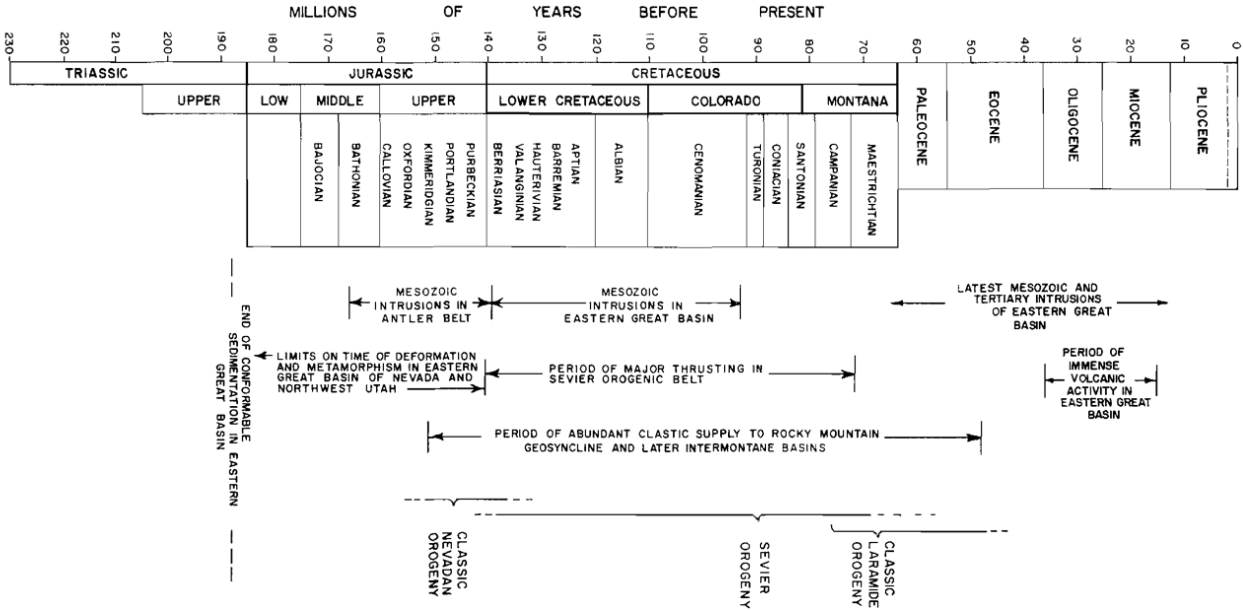 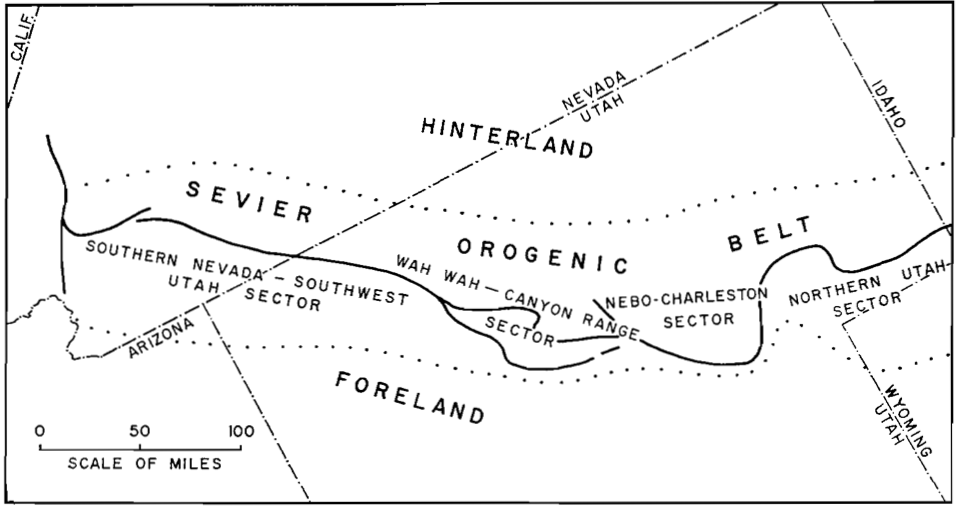